Mobile Game Design Assignment 1
Game Analysis: Valkyrie Profile: Covenant of the Plume
Valkyrie Profile: Covenant of the Plume
erschienen für Nintendo DS in 2008
interessanter Genre-Mix
Verwebung der Story mit Gameplay-Elementen
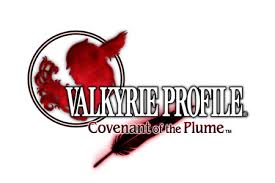 Game-Genre:
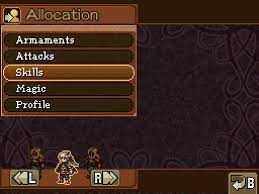 RPG
mehrere Spielercharaktere
   mit Ausrüstung und 
   Fähigkeiten
können aufleveln
Kämpfe
gewisser Fokus auf Plot
Game-Genre:
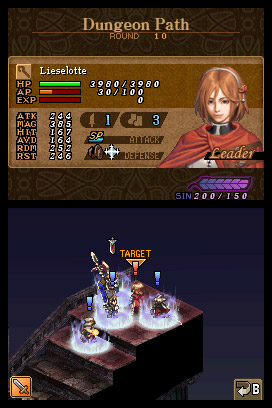 Strategy
Grid-basierte Fortbewegung
Formationsangriffe
Game-Genre:
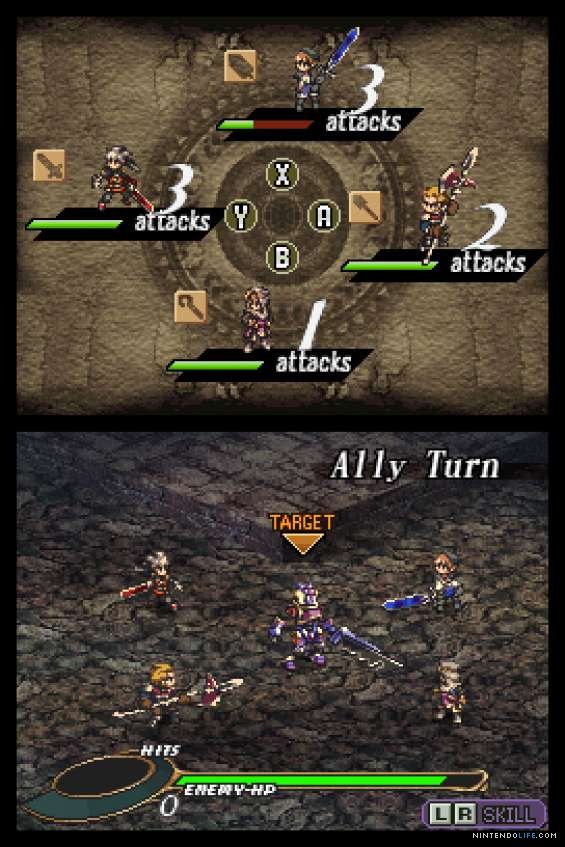 Action
Angriffsequenzen 
Combos
HUD
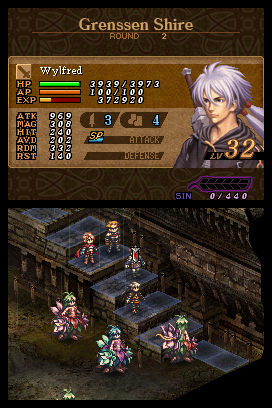 Doppelbildschirm:
 minimalistische, interaktive Ebene unten (Toucheingabe möglich)
 Informationen oben
„Feder“-Motiv: Feder ist zentrales Element in der Story und wird in HUD aufgegriffen (Cursor, Sin-Balken)
MDA Analysis
Core Game Mechanics
 Winning Condition: Besiege alle Gegner im Level
 Rundenbasiertes Grid-Movement
 Kombinationsangriffe mit Formationen und Combos
 „Sin“-Mechanic
MDA Analysis
Storyline: Racheplot und „Pakt mit dem Teufel“
 „Sin“: Opfern von Charakteren
 Beeinflussung der Storyline, abhängig von Opfern
 auch: unterschiedliche Charaktere, die jeweils den entgegengesetzten Pfad wiederspiegeln
MDA Analysis
„Sin“-Sammeln, über „Overkill“ oder Opfer
 Sin-Sammeln: Belohnungen bei Erreichen, Bestrafung bei Nicht-Erreichen
 Gezwungen Charaktere zu opfern? Höhere Schwierigkeit durch Verlust von Charakter… aber permanente neue Fähigkeit
MDA Analysis
Aesthetics:
 Narrative, Fantasy, Discovery, Challenge
 Muted colours, düstere Atmosphäre, mystische Musik